Η ζωή στην Τουρκοκρατία
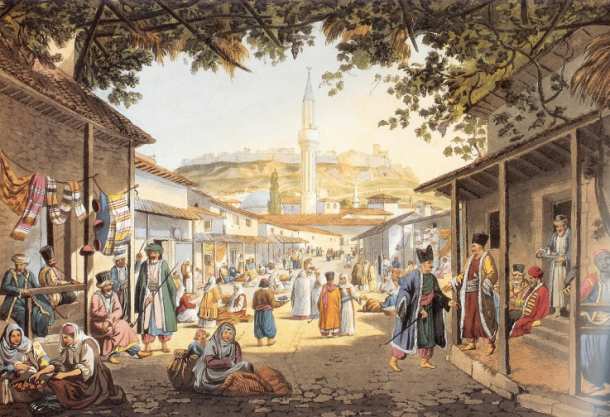 Παζάρι Αθήνα
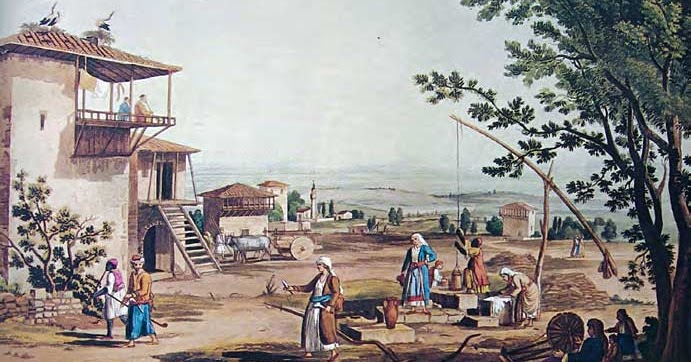 Αγροτική ζωή
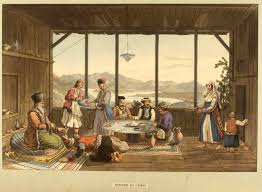 Εσωτερικό σπιτιού
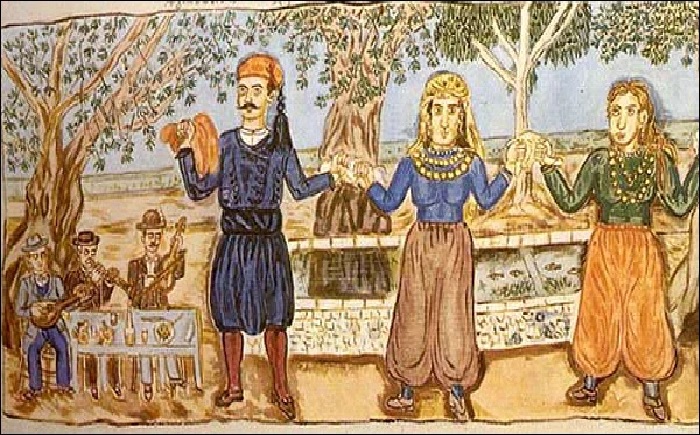 Γλέντια
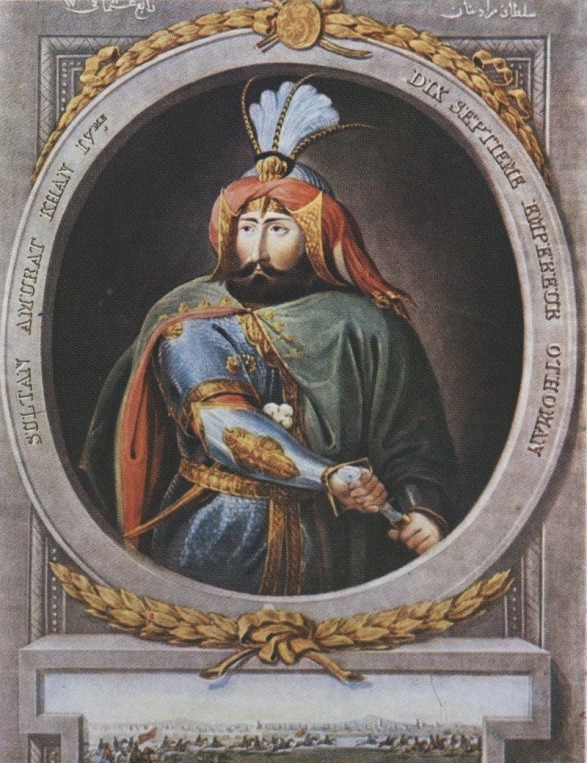 Σουλτάν Μουράτ
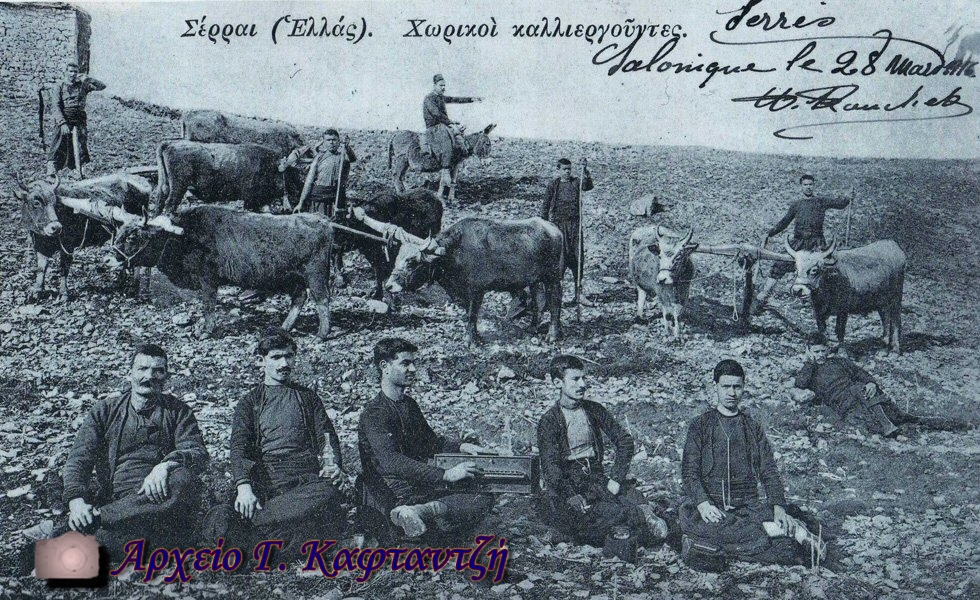 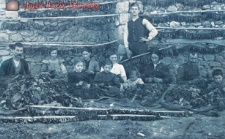 Μπούρλιασμα καπνού
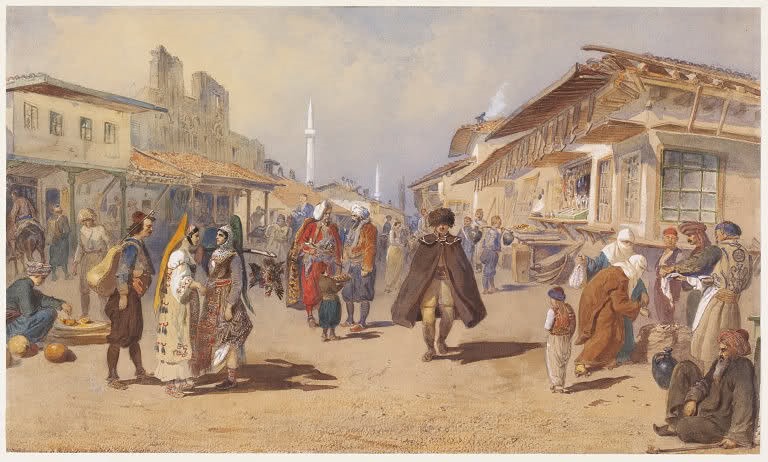 Αγορά Σερρών
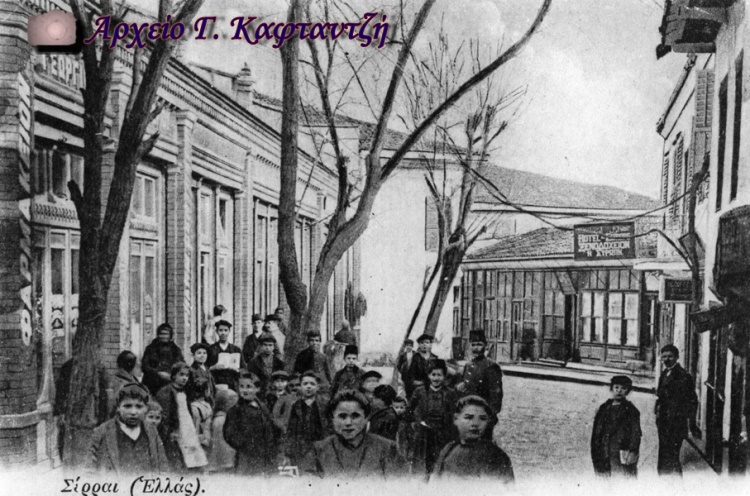 Σέρρες 
Τα τελευταία χρόνια της τουρκοκρατίας
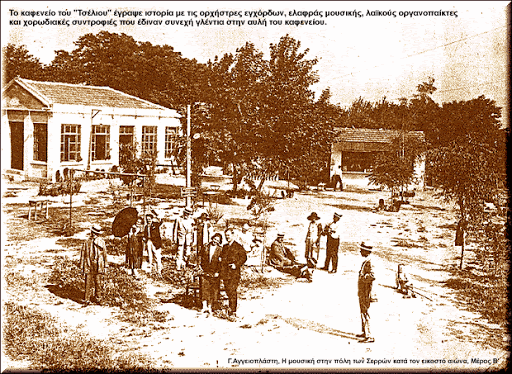 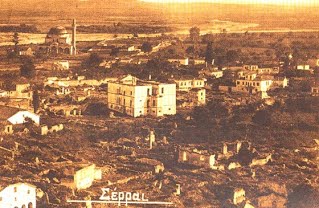 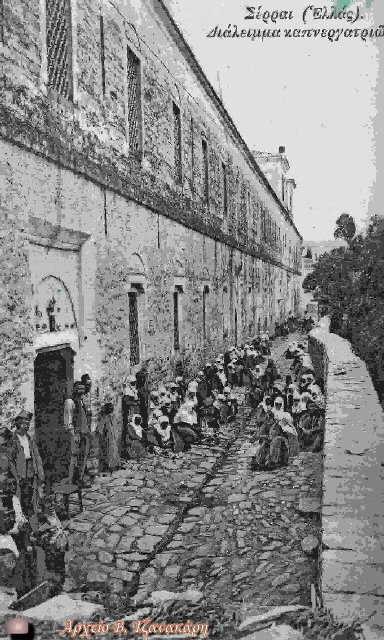 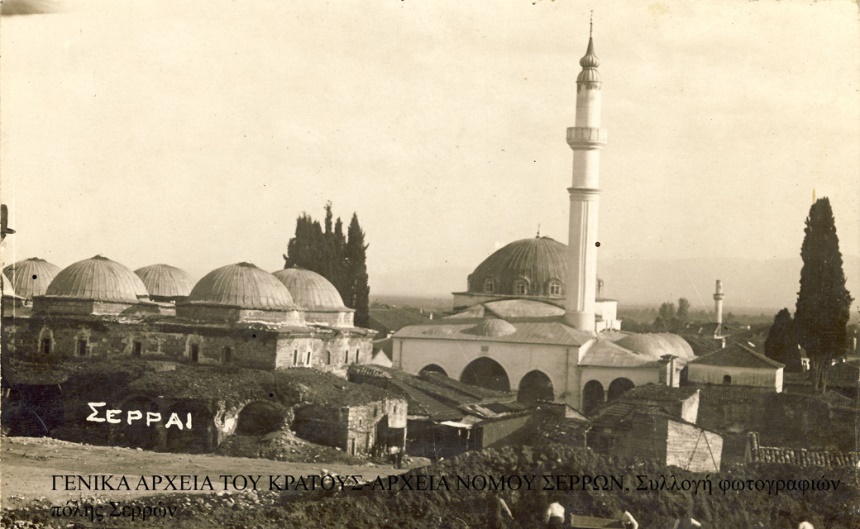 Καπνομάγαζο
Μπεζεστένι
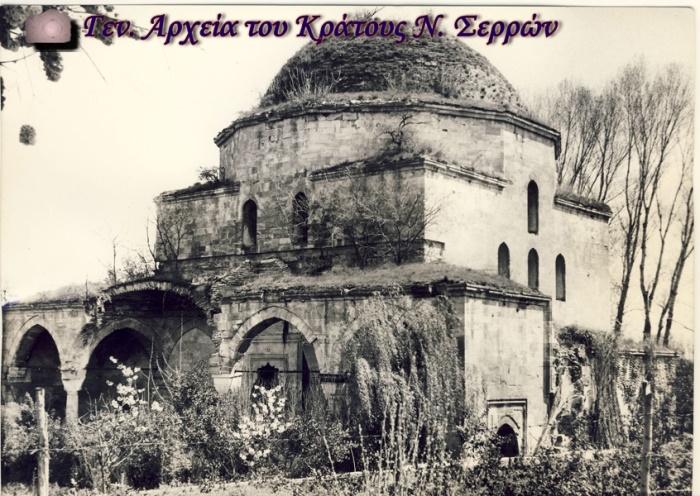 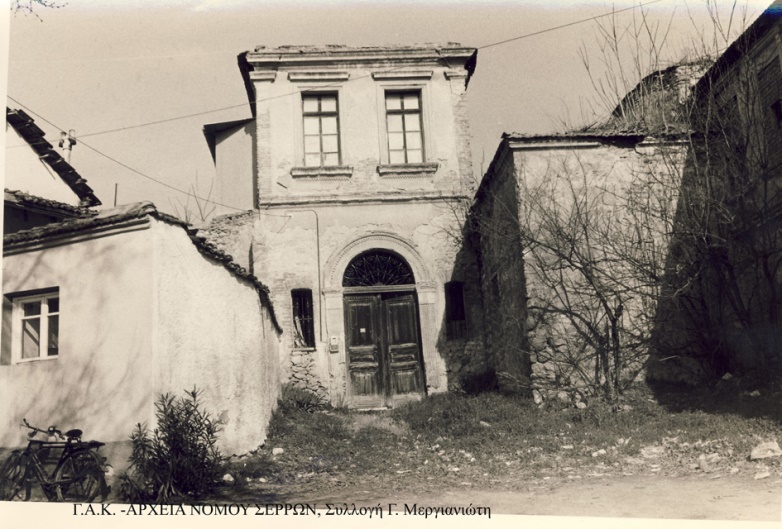 Τζαμί
Χαμάμ
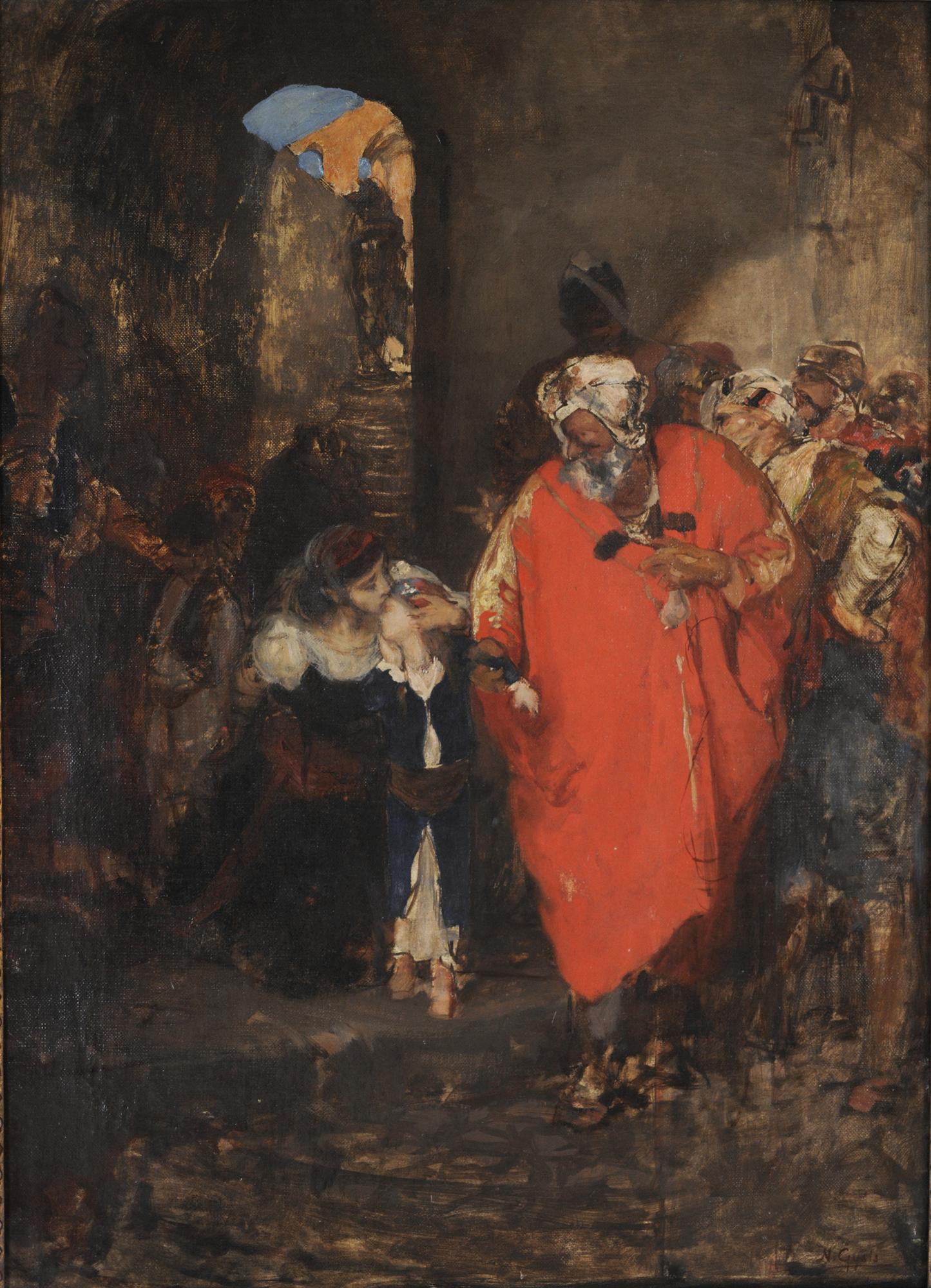 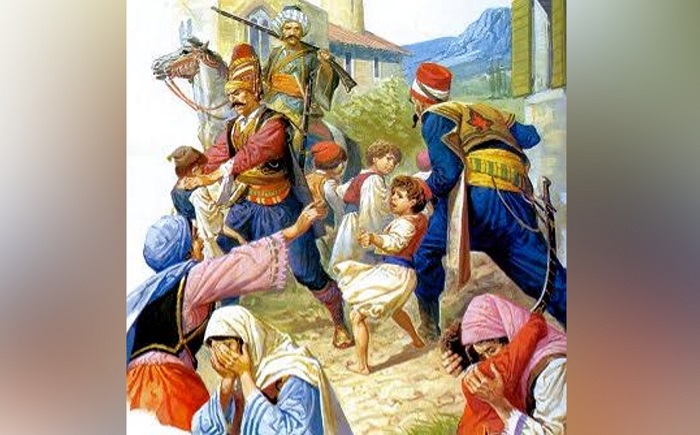 Παιδομάζωμα
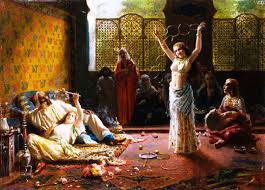 Χαρέμι
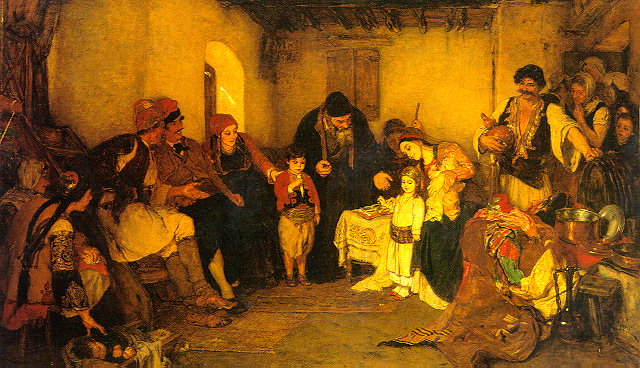 Αρραβωνιάσματα
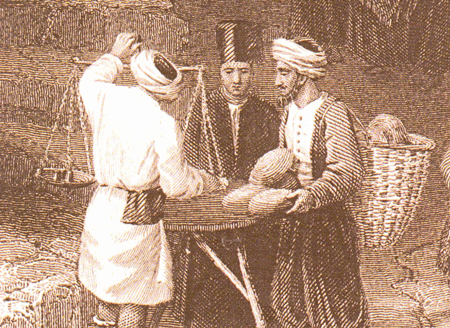 Χαράτσι- ποινές
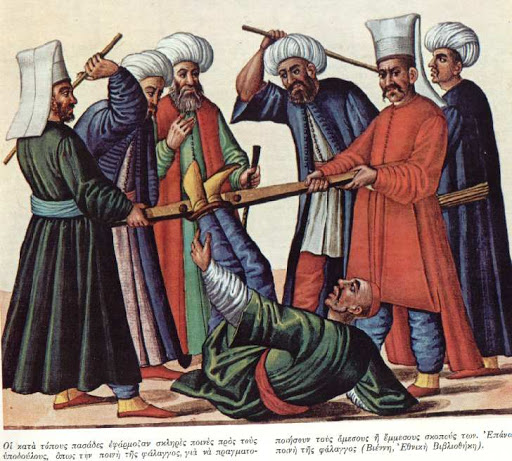 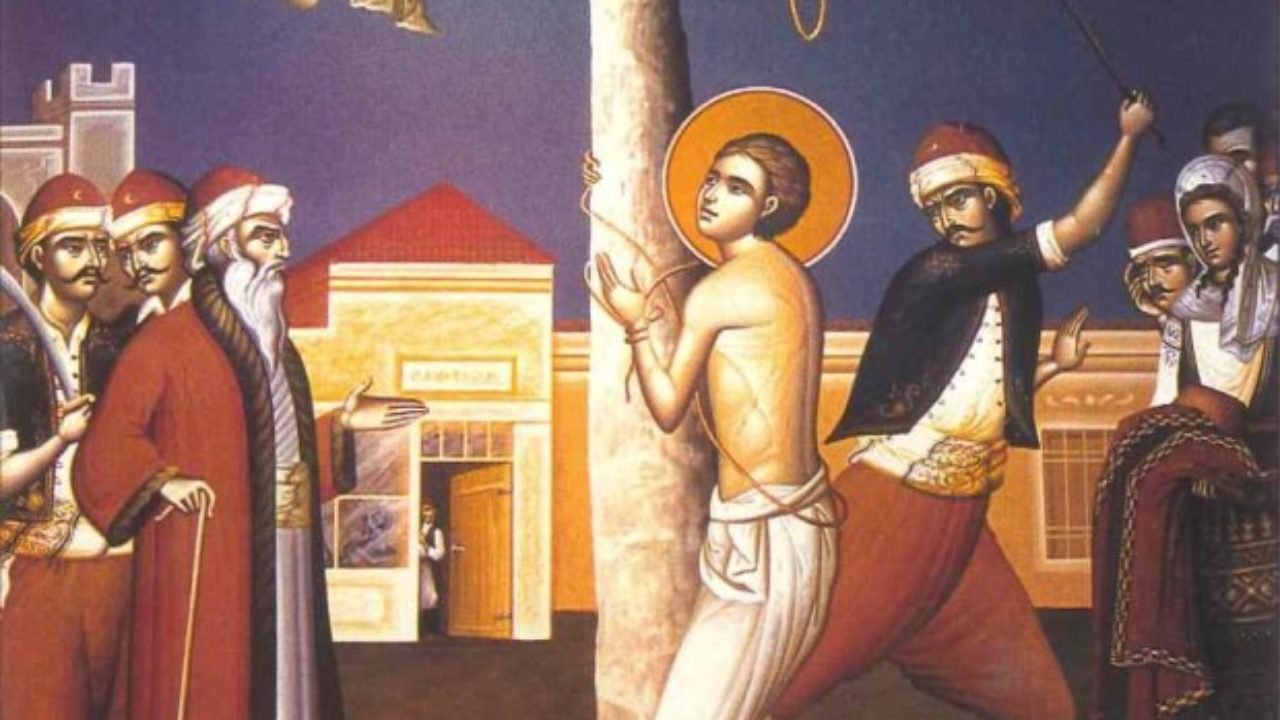 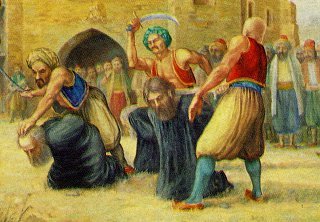 Μάρτυρες
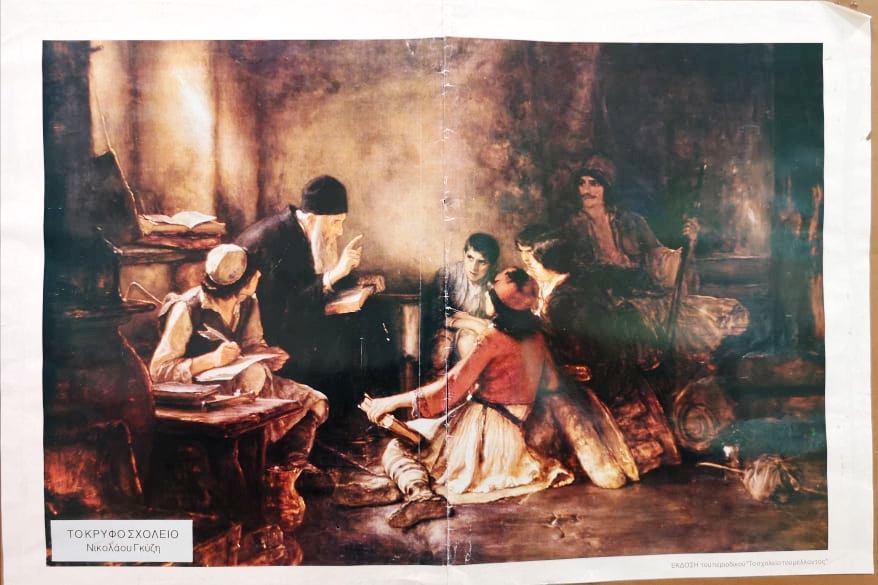 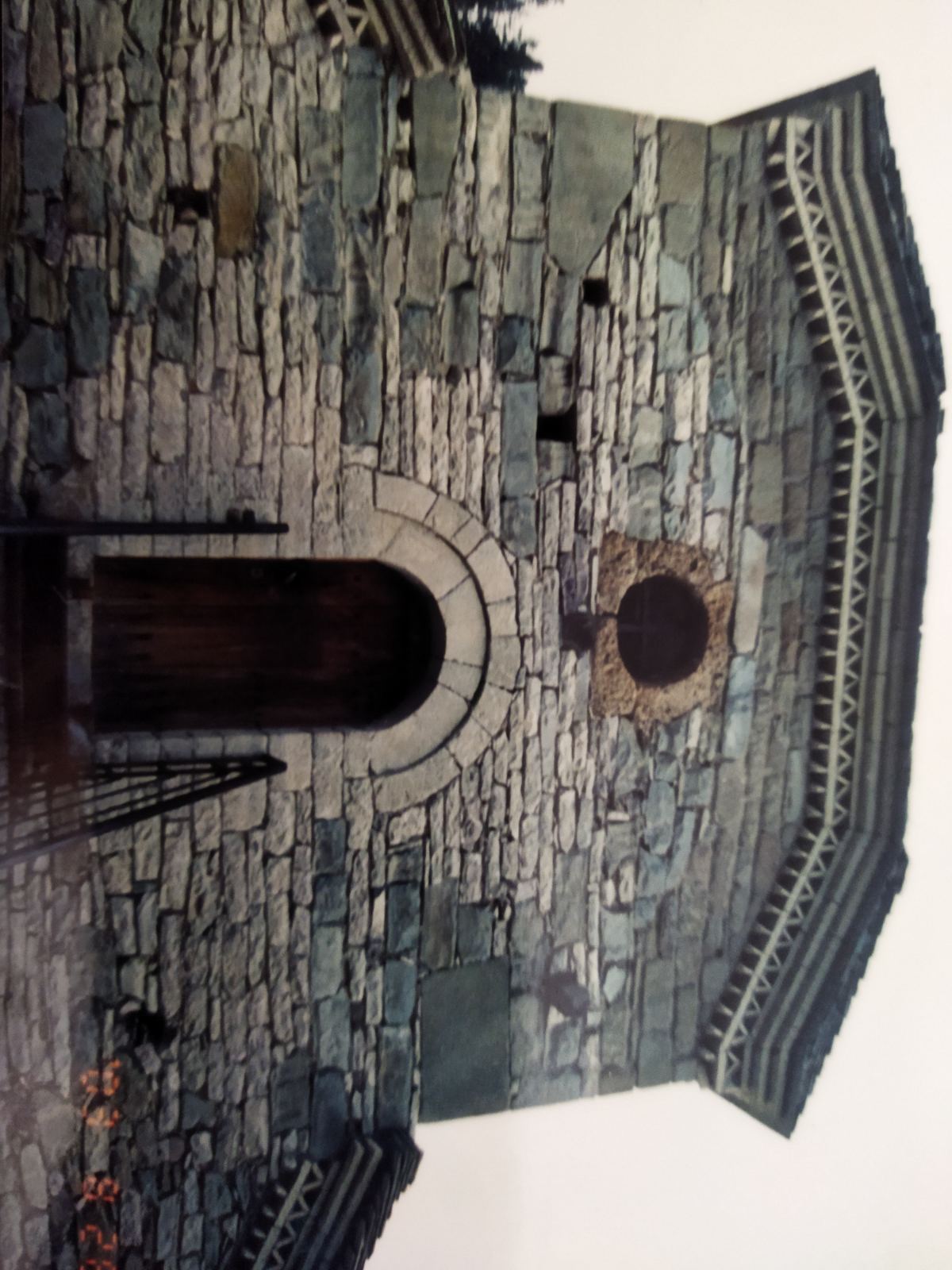 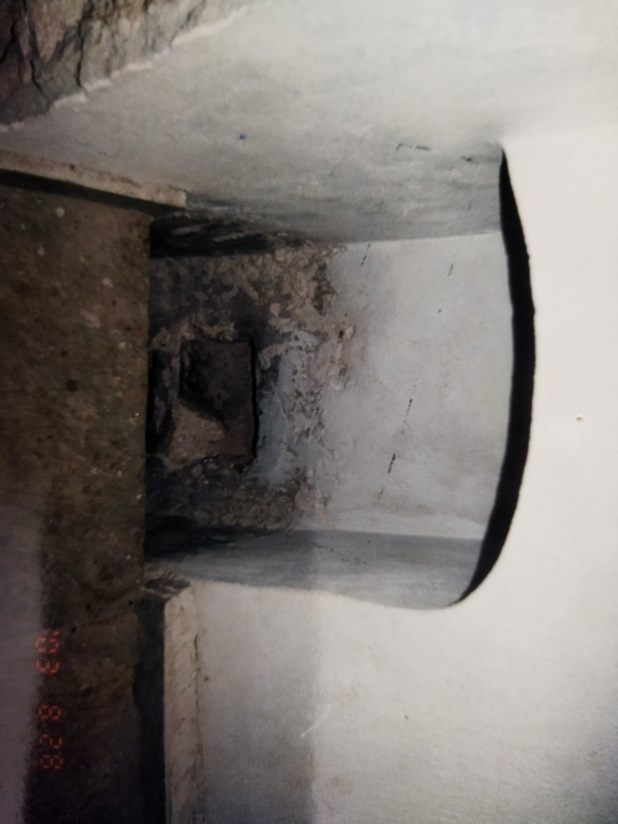 Κρυφό σχολειό
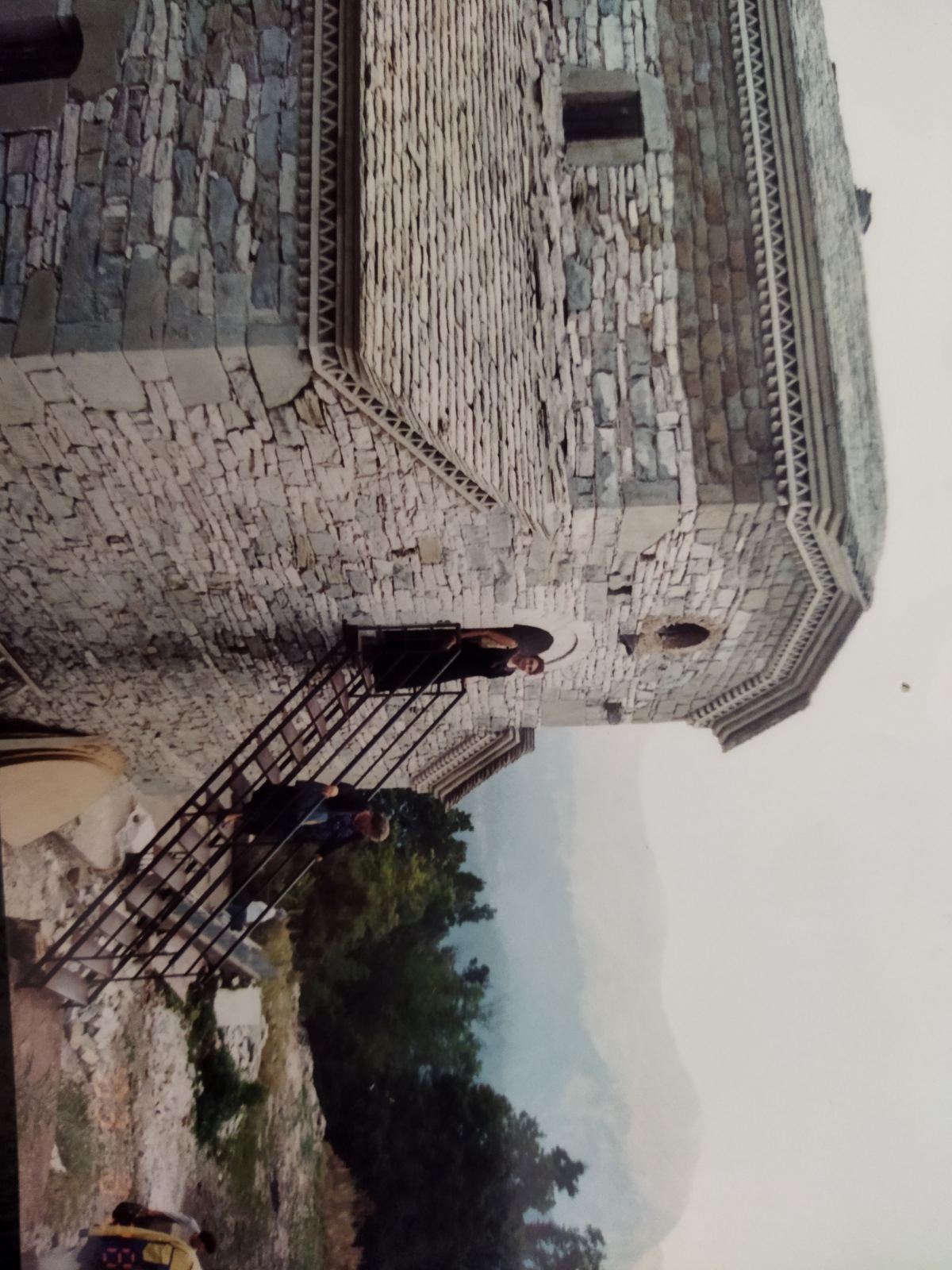 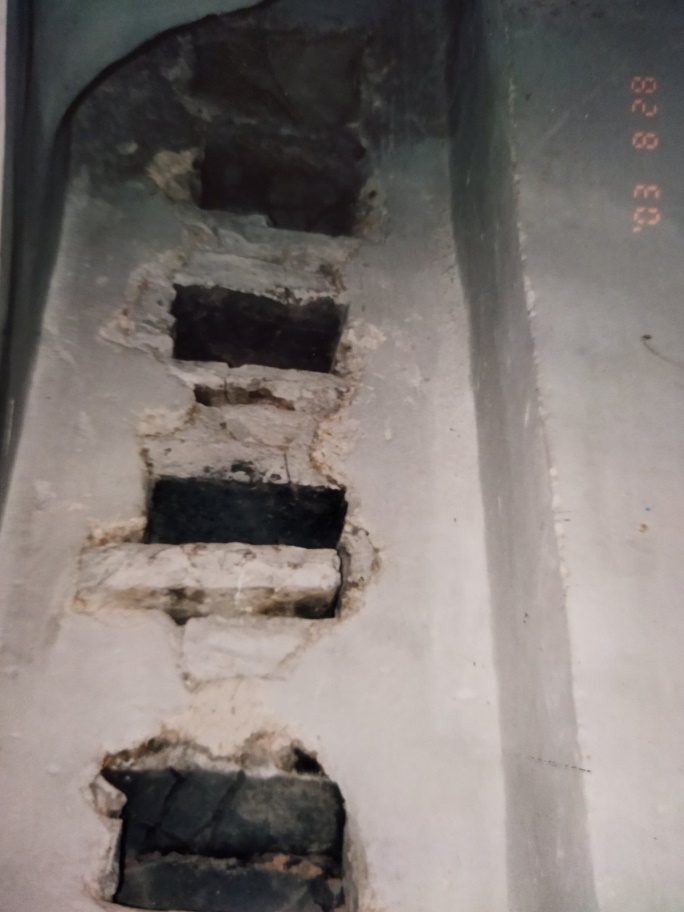 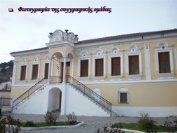 Σχολαρχείο Σερρών- Εμμανουήλ Παππά
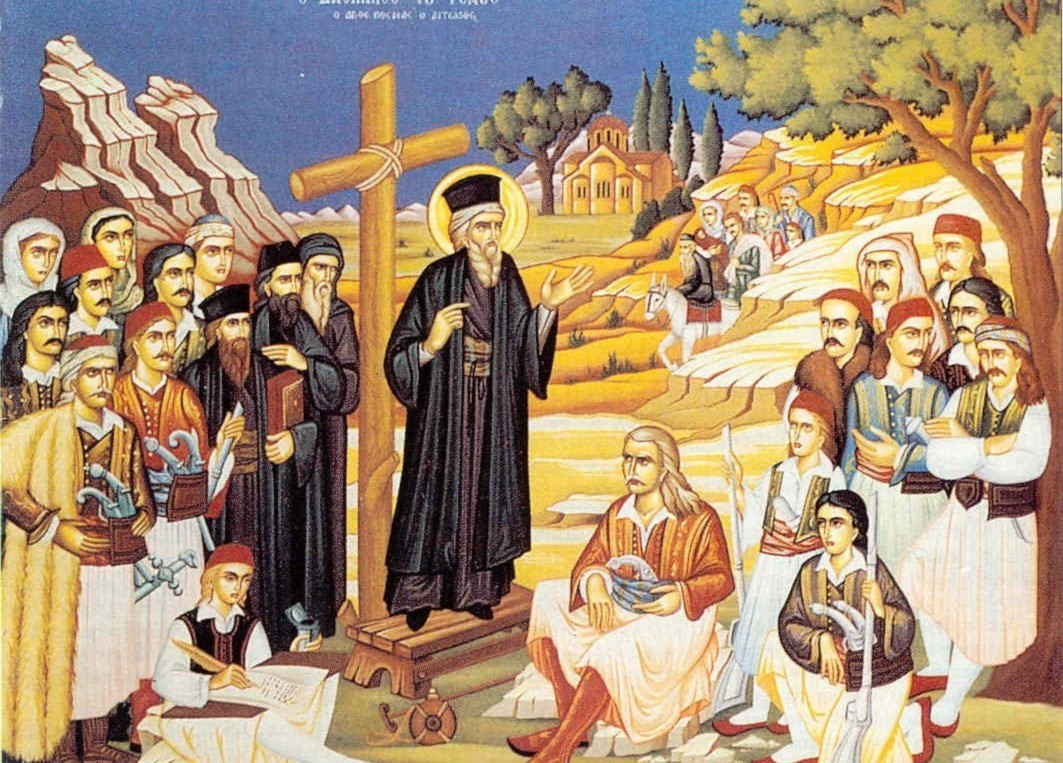 Άγιος Κοσμάς Αιτωλός: Σχολειά κτίστε